13:1-15:7
13:1-15:7
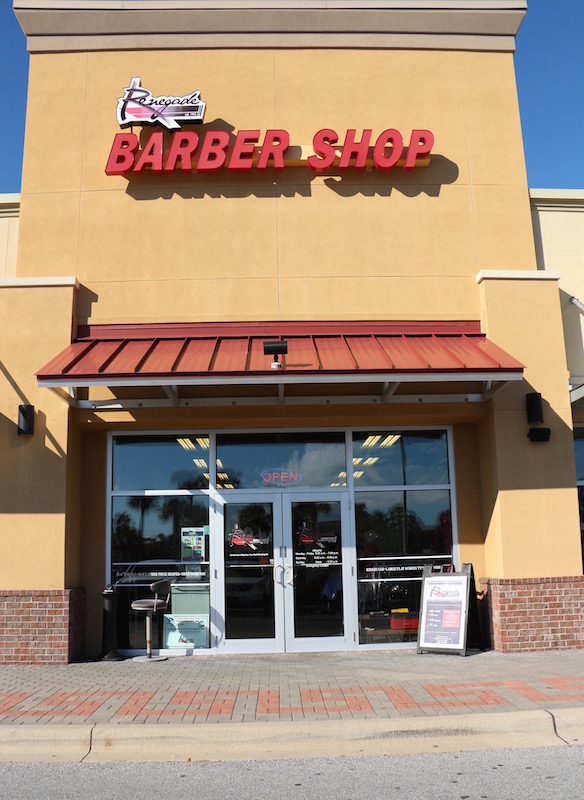 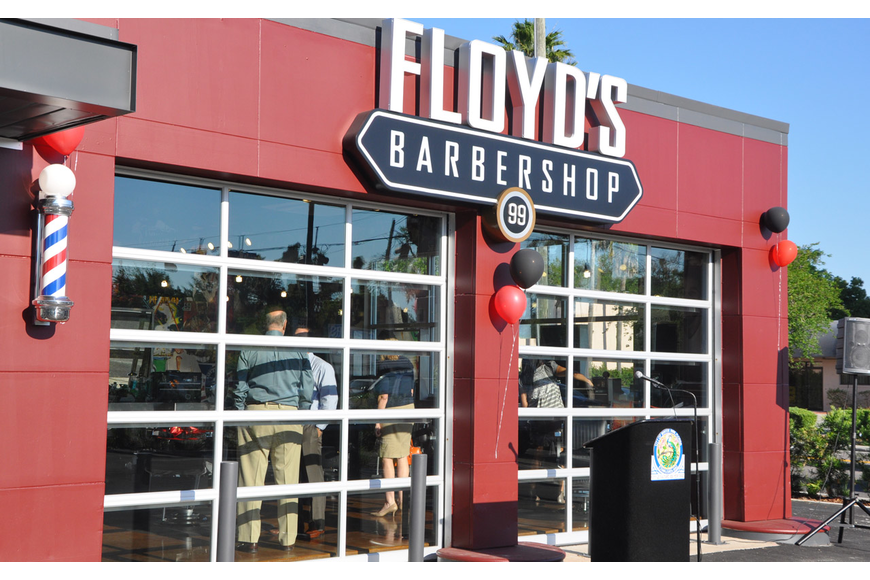 We give $7 haircuts
We fix $7 haircuts
13:1-15:7
13:1-15:7
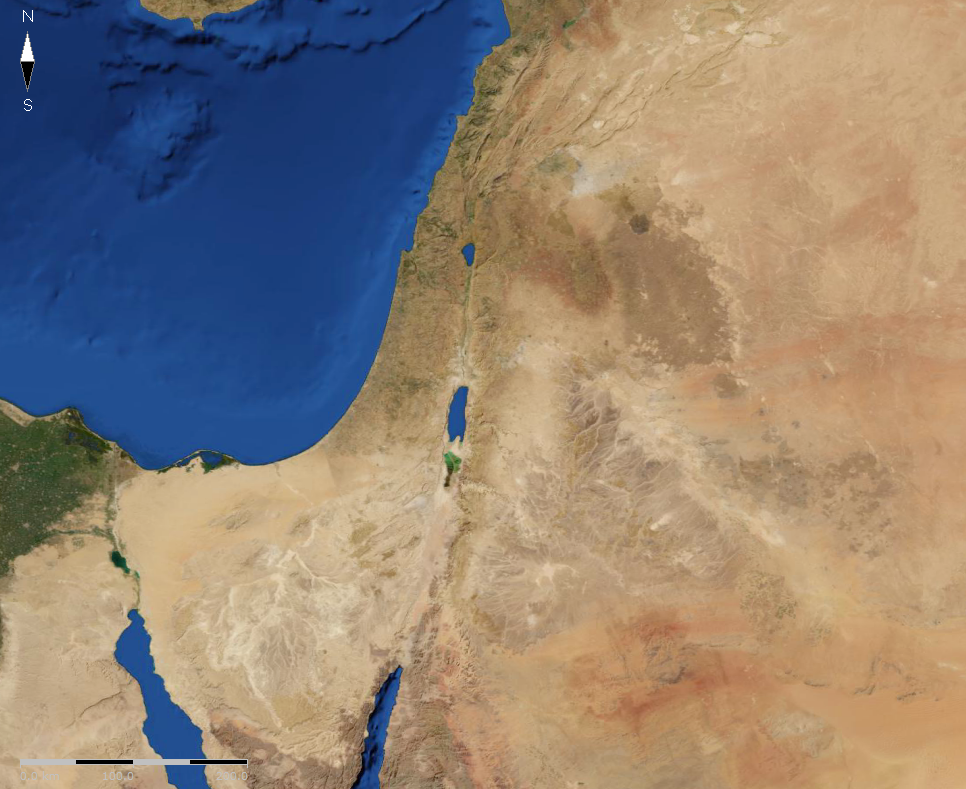 Mamre ~ strength or fatness
Terebinth trees
 of Mamre (Hebron)
13:1-15:7
13:1-15:7
nations (v. 1) ~ goyim  – Gentiles (i.e. any non-Hebrew)
Top trimmed with 2” ripped planking
13:1-15:7
13:1-15:7
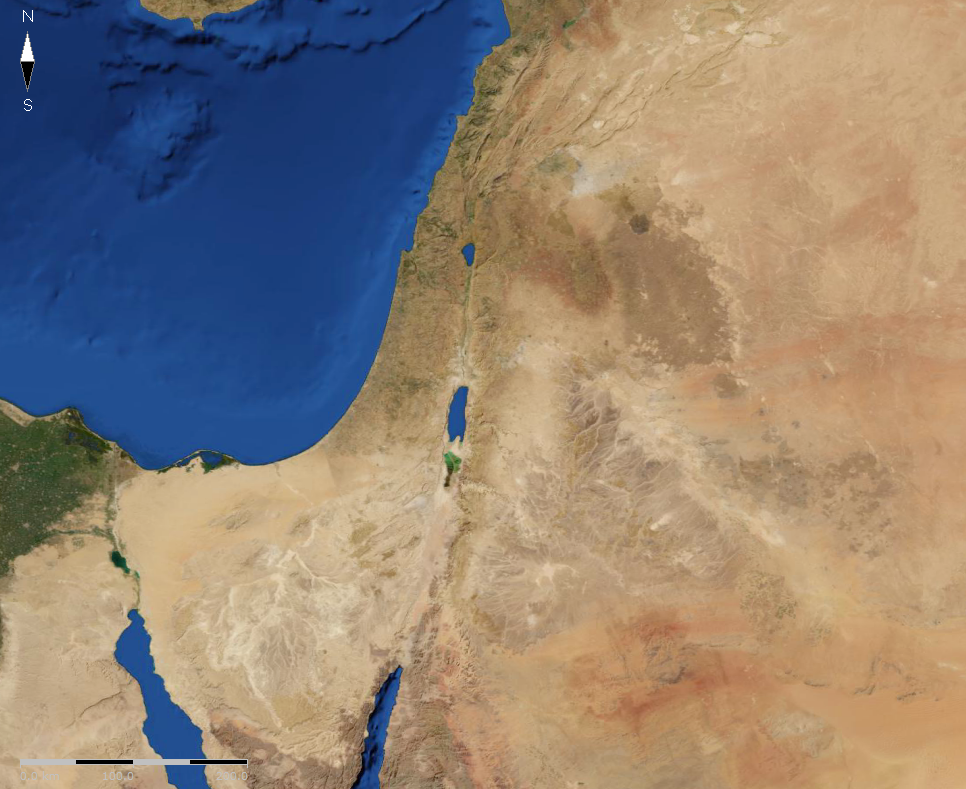 Abram’s defeat of the
Hobah
Babylonian Kings
Damascus
Dan (Laish)
4 Kings of the North
Salem (Valley of Shaveh)
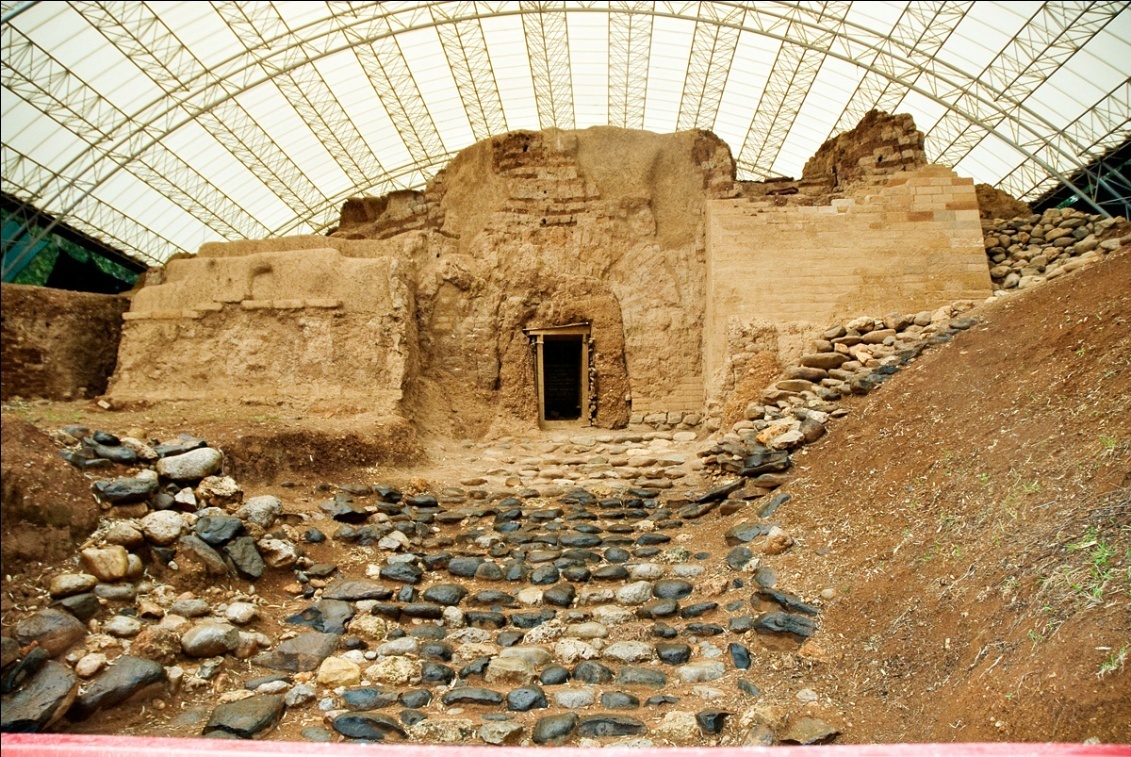 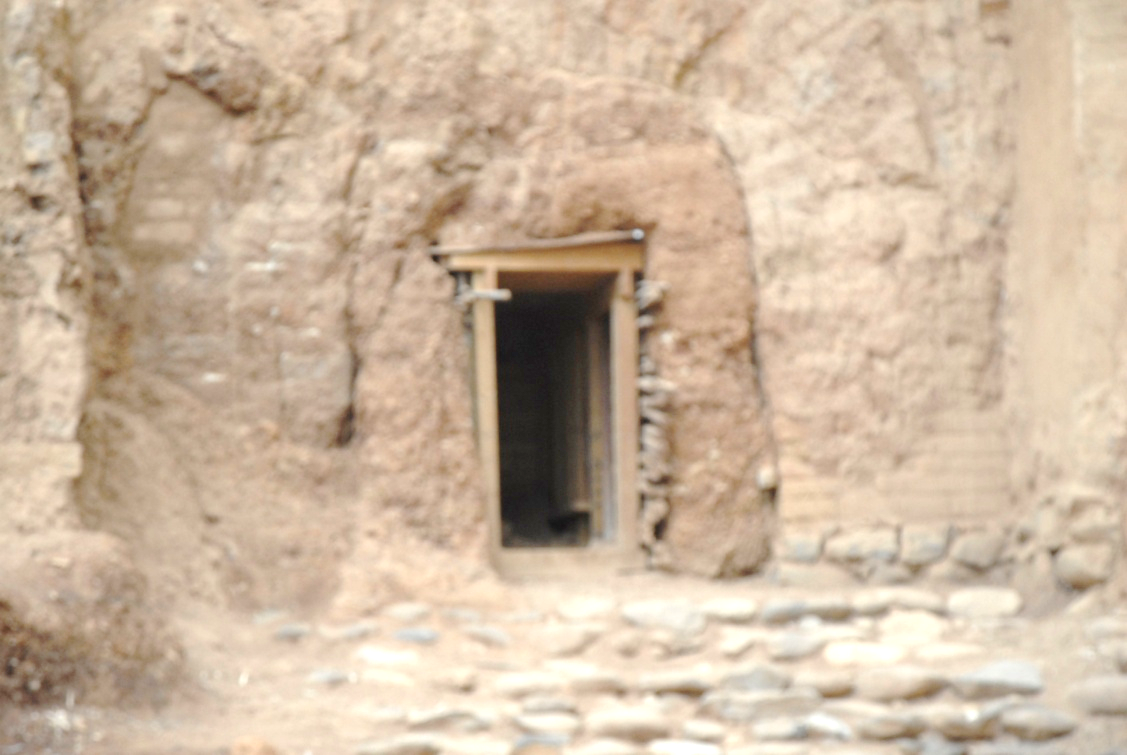 Abram
En Mishpat (Kadesh Barnea)
5 Cities of the Plain
4,000 y/o city gate of Laish
El Paran
13:1-15:7
13:1-15:7
Melchizedek ~ king of righteousness
king of Salem ~ king of peace
Ps. 110:4 ~ The Lord has sworn
And will not relent,
“You are a priest forever
According to the order of Melchizedek.”
13:1-15:7
Hebrews
Psalms
Genesis
1250 BC
1750 BC
AD 250
250 BC
750 BC
1000 years (+/- 70 yr.)
1000 years (+/- 70 yr.)
13:1-15:7
Melchizedek ~ king of righteousness
King of Salem ~ king of peace
Ps. 110:4 ~ The Lord has sworn
And will not relent,
“You are a priest forever
According to the order of Melchizedek.”
Bera ~ son of evil
king of Sodom ~ king of burning
persons ~ nephesh – souls
13:1-15:7
13:1-15:7
Prov. 3:5-6 ~ 5 Trust in the Lord with all your heart,
And lean not on your own understanding; 
6 In all your ways acknowledge Him,
And He shall direct your paths.
13:1-15:7
13:1-15:7
Heaven’s Academy
Report Card
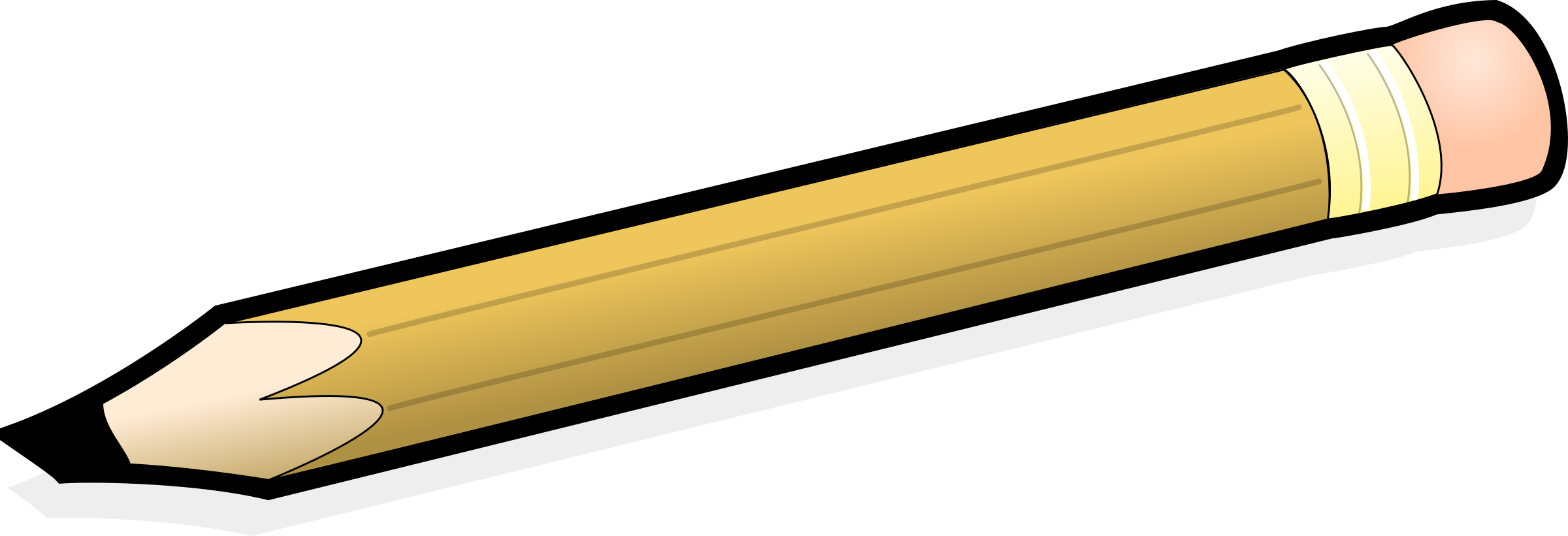 Abram ben Terah
Student’s name _______________________
Leaving family and country
B -
C+
Going down to Egypt
F
Dividing the land with Lot
A-
Refusing spoils from king of Sodom
A
13:1-15:7
13:1-15:7
“Do not be afraid,” ~ KJV, “Fear not,” – 1st mention of “Fear not”
shield ~ I AM your protection
reward ~ I AM your provision
13:1-15:7
13:1-15:7
Eliezer ~ el + ‘ezer – God is my Helper
paraklētos – Paraclete
13:1-15:7
13:1-15:7
Repeated in Rom. 4:9; Gal. 3:6 and James 2:23
Rom. 4:11 ~ And he received the sign of circumcision, a seal of the righteousness of the faith which he had while still uncircumcised, that he might be the father of all those who believe, though they are uncircumcised, that righteousness might be imputed to them also …
13:1-15:7